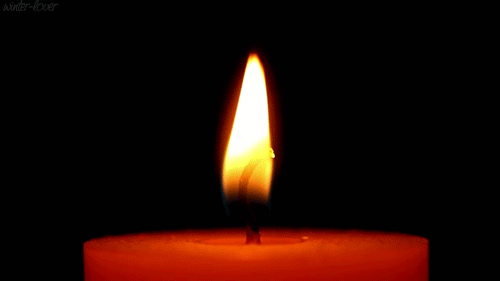 সবাইকে স্বাগতম
শিক্ষক পরিচিতিঃ
মাকছুদা সুলতানা 
সহকারী শিক্ষক 
টেকানগর সরকারি প্রাথমিক বিদ্যালয় ।
নাসিরনগর , ব্রাহ্মণবাড়িয়া ।
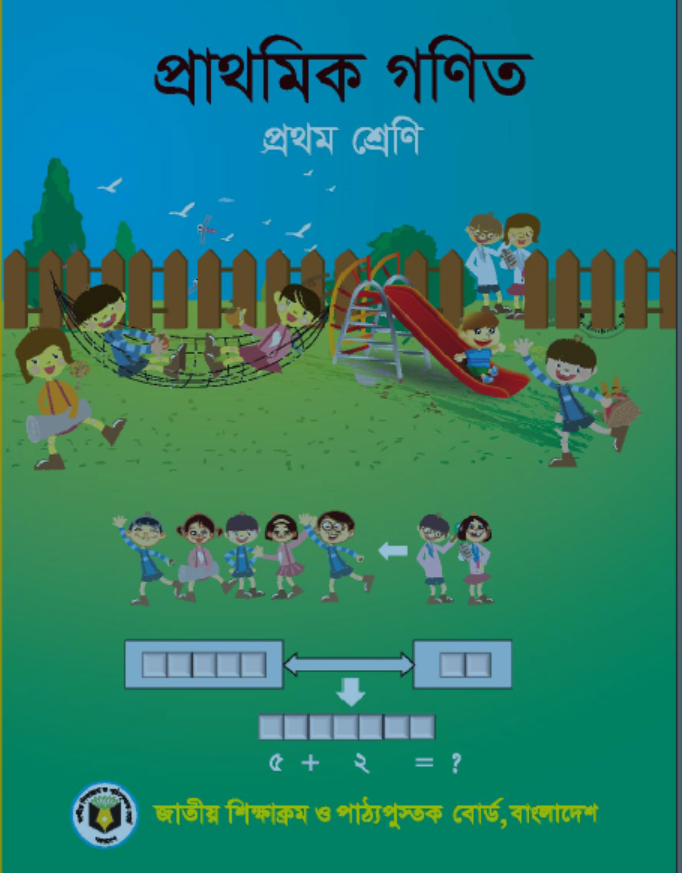 শ্রেণিঃপ্রথম
 বিষয়ঃ প্রাথমিক গনিত
পাঠঃ সংখ্যা ( ১ থেকে ৯ )
আজকের পাঠঃ ১ থেকে ৫ পর্যন্ত
শিখনফলঃ
২.১.১১   ১ থেকে ৯ পর্যন্ত সংখ্যা প্রতীকগুলো চিনতে  পারবে  এবং প্রত্যেকটি  
            কে নাম অনুযায়ী শনাক্ত করতে পারবে।
চল একটি ছড়া গান গাই।
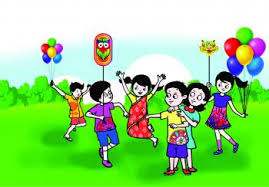 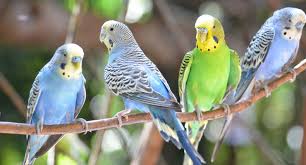 গণনা
ছবি গুলো গণনা করি।
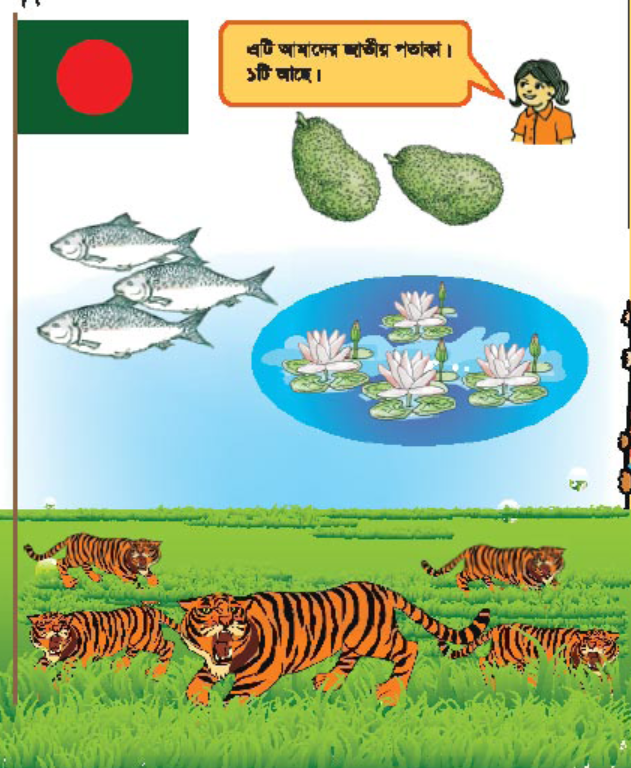 ছবিতে কয়টি পতাকা আছে?
ছবিতে কয়টি  শাপলা আছে?
ছবিতে কয়টি মাছ  আছে?
ছবিতে কয়টি কাঁঠাল আছে?
ছবিতে কয়টি বাঘ আছে?
ছবি দেখে গননা করি।
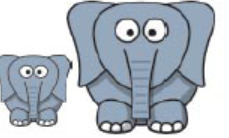 ২
৩
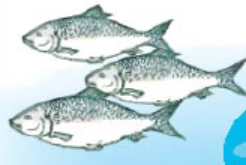 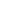 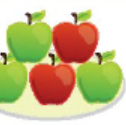 ৫
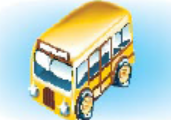 ১
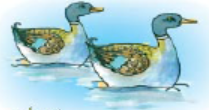 ২
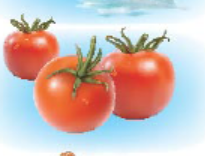 ৩
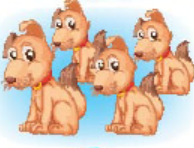 ৪
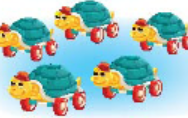 ৫
১।কয়টি আম আছে?
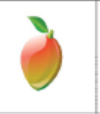 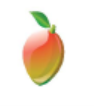 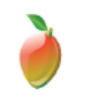 ৩ টি
কয়টি প্রজাপতি দেখতে পাচ্ছ?
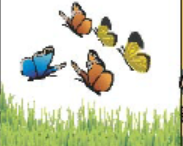 ৫ টি
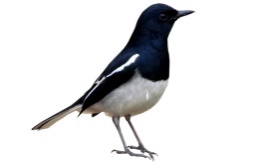 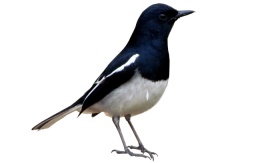 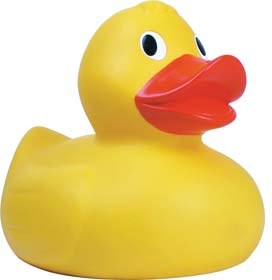 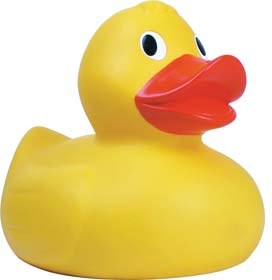 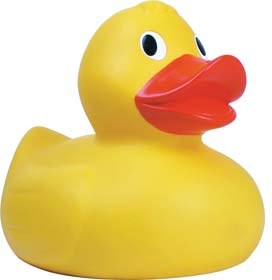 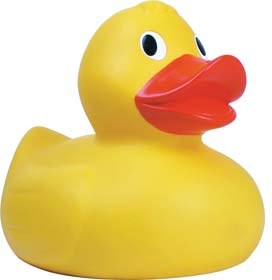 দলীয় কাজ
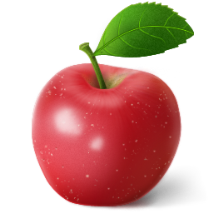 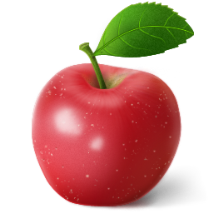 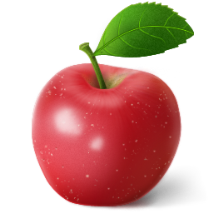 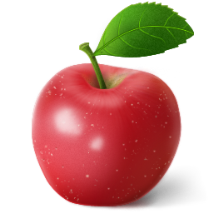 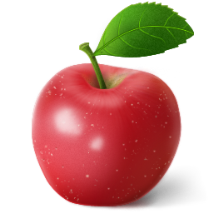 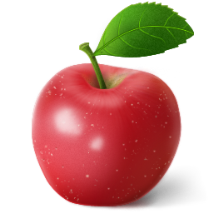 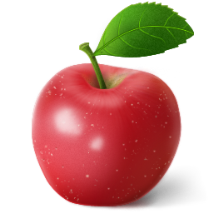 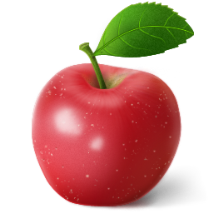 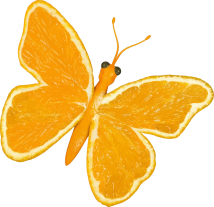 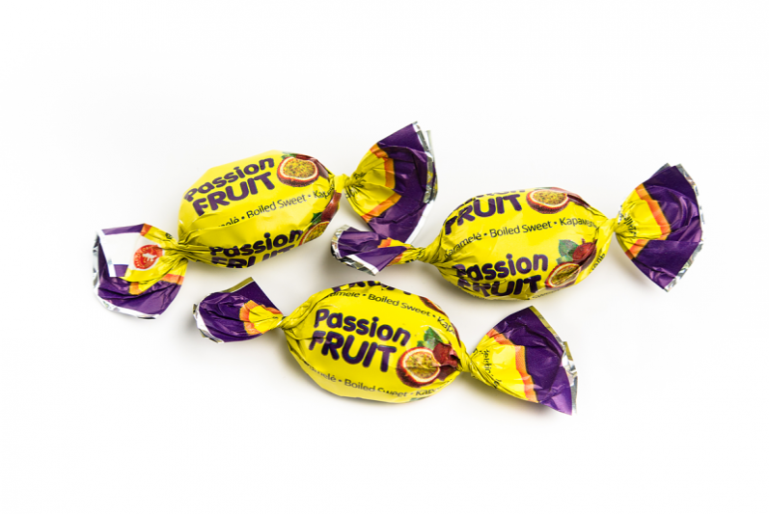 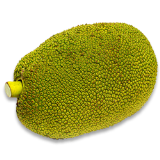 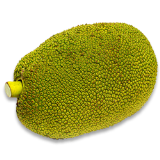 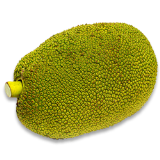 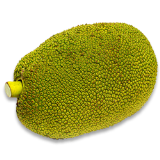 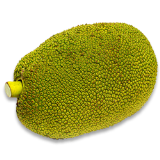 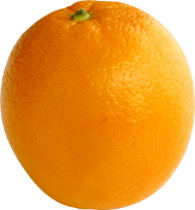 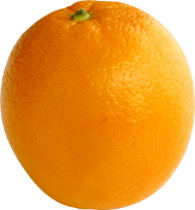 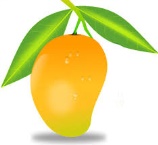 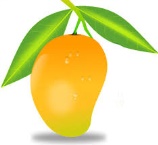 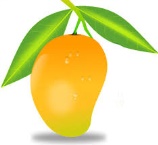 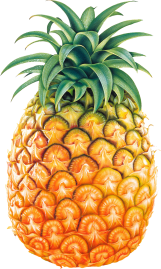 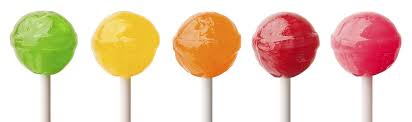 ছবি দেখে গণনা কর।
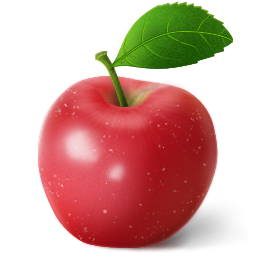 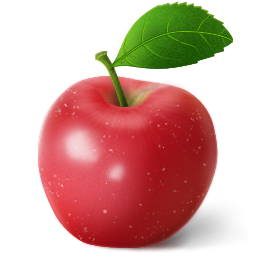 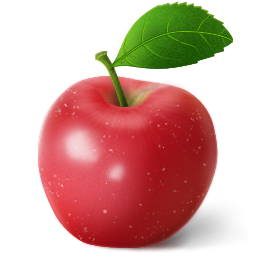 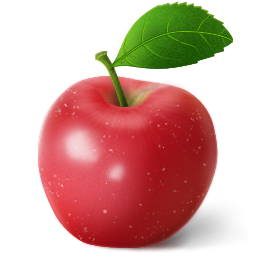 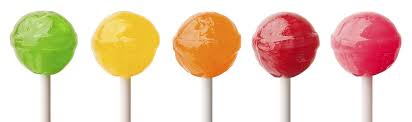 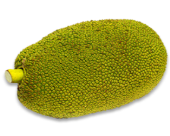 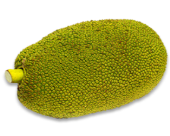 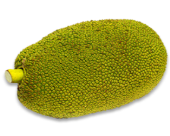 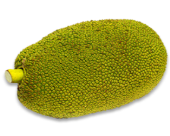 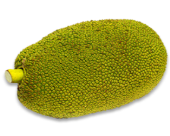 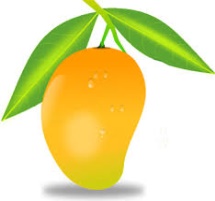 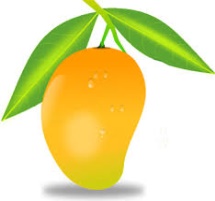 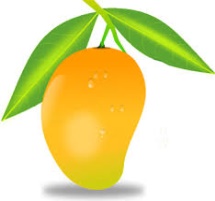 বাড়ির কাজ
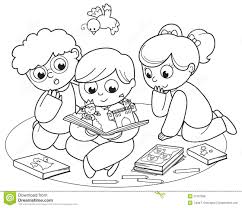 ১।  ১-৫ পর্যন্ত সংখ্যা দেখে চিনার চেষ্টা করবে।
২। তোমার বাড়ির সদস্য কতজন তা গুনে আনবে।
ধন্যবাদ